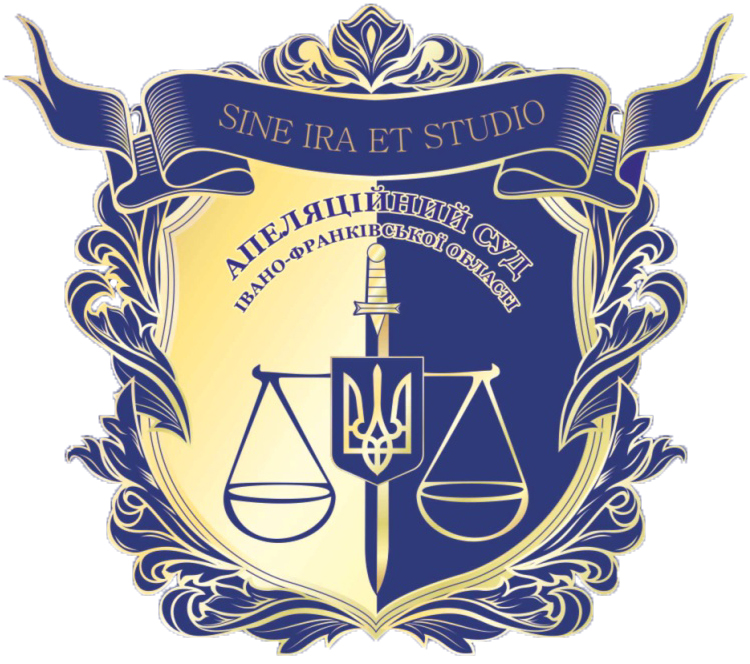 ОЦІНКА                   ДОКАЗІВ судом		 У  КРИМІНАЛЬНОМУ  ПРОВАДЖЕННІ
НАДІЯ  СТЕФАНІВ
СУДДЯ  АПЕЛЯЦІЙНОГО СУДУ
ІВАНО-ФРАНКІВСЬКОЇ ОБЛАСТІ
Правила оцінки доказів
жоден доказ не має наперед встановленої сили

тлумачення сумнівів на користь обвинуваченого

з точки зору  належності, допустимості, достовірності

з точки зору достатності та взаємозв’язку
СТАНДАРТИ
ЄВРОПЕЙСЬКА КОНВЕНЦІЯ ПРО ЗАХИСТ ПРАВ ЛЮДИНИ І ОСНОВОПОЛОЖНИХ СВОБОД -  ст. 6
Конституція України «обвинувачення не може ґрунтуватися на доказах, одержаних незаконним шляхом»- ч. 3 ст. 62 
Принцип верховенства права – ст. 8 КПК
Умови оцінки доказів
НЕОБХІДНІСТЬ:

формування внутрішнього переконання

всебічного, повного і неупередженого розгляду всіх обставин кримінального провадження в їх сукупності

керуватися законом
Допустимий доказ
отриманий у порядку, встановленому КПК
 дотримання прав і основоположних свобод людини 

наслідки недопустимості

не може бути використаний при прийнятті процесуальних рішень
не може посилатися суд при ухваленні судового рішення.
Процес оцінки доказів
питання достовірності доказу суд вирішує в нарадчій кімнаті 

у випадку очевидної недопустимості доказу- під час судового розгляду

дослідження кожного – оцінка в сукупності
Рішення ЄСПЛ
докази повинні бути одержані способом, який гарантує право на справедливий суд
Стаття 6 ЄКПЛ
Справи ЄСПЛ:  Гріненка проти України (2012 )
Григор’єва  проти України (2012 ) /зізнання, отримане шляхом катувань/
Тодорова проти України  /зізнання, зроблене за відсутності захисника/
Рішення ЄСПЛ
Хайрова проти України (2012 )  - досудові покази свідка
Като проти Бельгії (2005) - тлумачення сумнівів на користь обвинуваченого
Грабчук проти України (2006 ) - принцип презумпції невинуватості при закритті кримінального провадження з нереабілітуючих підстав
Порушення прав особи -вплив на оцінку доказів
ч. 2 ст. 11 КПК -заборона катувань та жорстокого поводження
ст. 206 КПК -дотримання вимог Конвенції та практики ЄСПЛ у контексті заборони катувань та жорстокого поводження

ст. 87 КПК  -недопустимими є докази, отримані внаслідок істотного порушення прав та свобод людини
Дякую за увагу !